Fem viktiga frågor – kartläggning för att förstå sammanhang
Vilket är syftet/målet/uppdraget?

För vilka ska vi uppnå syftet/målet/uppdraget? Vilka är deras unika behov?

Vilka kompetenser/aktörer behövs för att nå syfte/mål/uppdrag utifrån de unika behoven?

Vilka är verksamhetens processer/hur ser processen ut i vilka/vilken vi genomför arbetet i för att nå syfte/mål/uppdrag?

Hur ser våra mönster/strukturer ut?
Värderingar, kultur, attityder, organisation, arbetssätt samt omvärldsanalys - tidigare erfarenheter inom området. Vad har vi själva gjort? Vad har andra gjort? 
Resultat/data
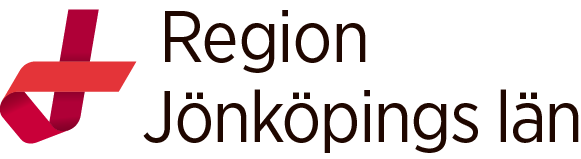 Vilket är syftet/målet/uppdraget?
För vilka ska vi uppnå syftet/målet/uppdraget? Vilka är deras unika behov?
Vilka kompetenser/aktörer behövs för att nå syfte/mål/uppdrag utifrån de unika behoven?
Vilka är verksamhetens processer/hur ser processen ut i vilka/vilken vi genomför arbetet i för att nå syfte/mål/uppdrag?
Hur ser våra mönster/strukturer ut?Värderingar, kultur, attityder, organisation, arbetssätt samt omvärldsanalys tidigare erfarenheter inom området. Vad har vi själva gjort? Vad har andra gjort?
Hur ser våra mönster/strukturer ut?Resultat/data